StudyMafia.Org
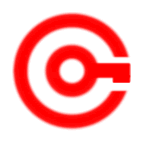 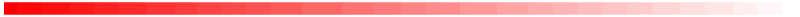 Glycogenesis
Submitted To:	                                 Submitted By:
                     Studymafia.org                                  Studymafia.org
Table Contents
Definition
Introduction
Process of  Glycogenesis
Regulation of Glycogenesis
Conclusion
2
[Speaker Notes: SAY:Before we wrap up the course, let’s review what we have learned today.

During this course, we have
<READ the bullets from the slide.>

GO to next slide.]
Definition
Glycogenesis can be defined as the process through which glycogen is synthesised and glucose molecules are added to the glycogen chains for storage purposes.
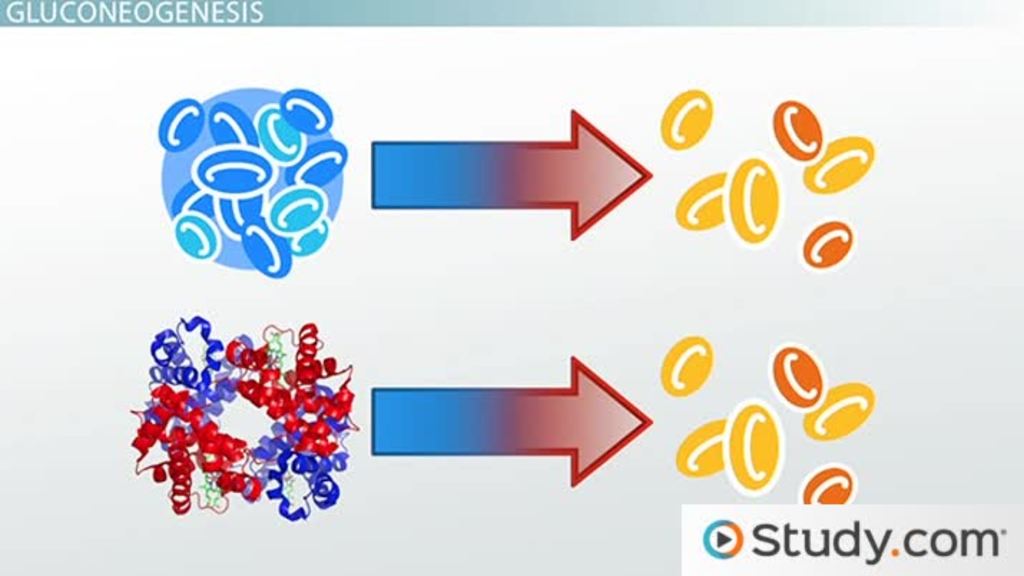 3
[Speaker Notes: SAY:Before we wrap up the course, let’s review what we have learned today.

During this course, we have
<READ the bullets from the slide.>

GO to next slide.]
Introduction
The biological mechanism of producing glycogen from glucose (which is the simplest cellular sugar) is generally referred to as glycogenesis. 
Via the glycogenesis phase, the body is known to generate glycogen in order to preserve these molecules for later use (for a time when the body does not have glucose readily accessible). 
It is important to note that glycogen is not the same as fat that is processed for energy in the long term.
4
[Speaker Notes: SAY:Before we wrap up the course, let’s review what we have learned today.

During this course, we have
<READ the bullets from the slide.>

GO to next slide.]
Process of Glycogenesis
It is important for the cell to have an excess of glucose in order to commence the process of glycogenesis. 
Glucose is known to be the starting molecule for the glycogenesis process. The process of glycogenesis is known to begin when a signal from the body to commence glycogenesis is received by cell. 
It is important to note that these signals could come from a variety of different routes.
●●●
5
[Speaker Notes: SAY:
The purpose of epidemiology in public health practice is to

discover the agent, host, and environmental factors that affect health;
determine the relative importance of causes of illness, disability, and death;
identify those segments of the population that have the greatest risk from specific causes of ill health; and
evaluate the effectiveness of health programs and services in improving population health.
GO to next slide.]
Process of Glycogenesis
Initially, in the process of glycogenesis, the glucose molecule is known to interact with the glucokinase enzyme (which is an enzyme that adds to the glucose a group of phosphates). 
The phosphate group is moved to the other side of the molecule, with the help of the enzyme phosphoglucomutase, in the next step of the glycogenesis process.
●●●
6
[Speaker Notes: SAY:
The purpose of epidemiology in public health practice is to

discover the agent, host, and environmental factors that affect health;
determine the relative importance of causes of illness, disability, and death;
identify those segments of the population that have the greatest risk from specific causes of ill health; and
evaluate the effectiveness of health programs and services in improving population health.
GO to next slide.]
Process of Glycogenesis
UDP-glucose pyrophosphorylase, which is another enzyme that is involved in this process, takes this molecule and produces glucose uracil-diphosphate. 
There are two phosphate groups in this glucose form, along with the nucleic acid uracil. Such additions help to build a chain of molecules, which is vital for the next step of the glycogenesis process.
●●●
7
[Speaker Notes: SAY:
The purpose of epidemiology in public health practice is to

discover the agent, host, and environmental factors that affect health;
determine the relative importance of causes of illness, disability, and death;
identify those segments of the population that have the greatest risk from specific causes of ill health; and
evaluate the effectiveness of health programs and services in improving population health.
GO to next slide.]
Process of Glycogenesis
In the final stage of the glycogenesis process, a very important enzyme known as glycogenin plays a vital role. By attaching itself to this specific molecule, the UDP-diphosphate glucose tends to form relatively short chains. 
More enzymes facilitate the completion of the process after approximately eight of these molecules form a chain together.
●●●
8
[Speaker Notes: SAY:
The purpose of epidemiology in public health practice is to

discover the agent, host, and environmental factors that affect health;
determine the relative importance of causes of illness, disability, and death;
identify those segments of the population that have the greatest risk from specific causes of ill health; and
evaluate the effectiveness of health programs and services in improving population health.
GO to next slide.]
Process of Glycogenesis
This chain is then added to glycogen synthase. Simultaneously, the enzyme responsible for glycogen branching helps to build branches in the chains. 
This results in a fairly compact macromolecule that is quite efficient in storing energy.
9
[Speaker Notes: SAY:
The purpose of epidemiology in public health practice is to

discover the agent, host, and environmental factors that affect health;
determine the relative importance of causes of illness, disability, and death;
identify those segments of the population that have the greatest risk from specific causes of ill health; and
evaluate the effectiveness of health programs and services in improving population health.
GO to next slide.]
Regulation of Glycogenesis
Via the process of phosphorylation, glycogen phosphorylase is known to be activated while glycogen synthase is known to be inhibited.
Glycogen phosphorylase is generally transformed by the enzyme known as phosphorylase kinase from its relatively less reactive “b” form to a relatively more reactive “a” form.
●●●
10
[Speaker Notes: SAY:
The purpose of epidemiology in public health practice is to

discover the agent, host, and environmental factors that affect health;
determine the relative importance of causes of illness, disability, and death;
identify those segments of the population that have the greatest risk from specific causes of ill health; and
evaluate the effectiveness of health programs and services in improving population health.
GO to next slide.]
Regulation of Glycogenesis
Phosphorylase kinase is also known to be activated by the protein kinase A. Furthermore, phosphoprotein phosphatase-1 is known to be deactivated by the same protein.
The hormone adrenaline acts to stimulate the protein kinase A. Furthermore, the hormone epinephrine binds itself to an adenylate cyclase-activating receptor protein.
●●●
11
[Speaker Notes: SAY:
The purpose of epidemiology in public health practice is to

discover the agent, host, and environmental factors that affect health;
determine the relative importance of causes of illness, disability, and death;
identify those segments of the population that have the greatest risk from specific causes of ill health; and
evaluate the effectiveness of health programs and services in improving population health.
GO to next slide.]
Regulation of Glycogenesis
This enzyme also allows ATP to form cyclic AMP. Two cyclic AMP molecules tend to bind to the kinase A regulatory subunit, which activates it.
This allows the protein kinase A catalytic subunit to dissociate from the assembly and to subject other proteins to phosphorylation.
Not only does epinephrine activate glycogen phosphorylase, it also contributes towards the inhibition of glycogen synthase.
●●●
12
[Speaker Notes: SAY:
The purpose of epidemiology in public health practice is to

discover the agent, host, and environmental factors that affect health;
determine the relative importance of causes of illness, disability, and death;
identify those segments of the population that have the greatest risk from specific causes of ill health; and
evaluate the effectiveness of health programs and services in improving population health.
GO to next slide.]
Regulation of Glycogenesis
The effect of activating glycogen phosphorylase is amplified by this.
This occurs as the protein kinase A acts to subject the enzyme to phosphorylation (which decreases its activity). This is commonly referred to as coordinate reciprocal control.
13
[Speaker Notes: SAY:
The purpose of epidemiology in public health practice is to

discover the agent, host, and environmental factors that affect health;
determine the relative importance of causes of illness, disability, and death;
identify those segments of the population that have the greatest risk from specific causes of ill health; and
evaluate the effectiveness of health programs and services in improving population health.
GO to next slide.]
Conclusion
Glycogenesis, the formation of glycogen, the primary carbohydrate stored in the liver and muscle cells of animals, from glucose.
Glycogenesis takes place when blood glucose levels are sufficiently high to allow excess glucose to be stored in liver and muscle cells.
14
[Speaker Notes: SAY:
The purpose of epidemiology in public health practice is to

discover the agent, host, and environmental factors that affect health;
determine the relative importance of causes of illness, disability, and death;
identify those segments of the population that have the greatest risk from specific causes of ill health; and
evaluate the effectiveness of health programs and services in improving population health.
GO to next slide.]
ThanksTo StudyMafia.org